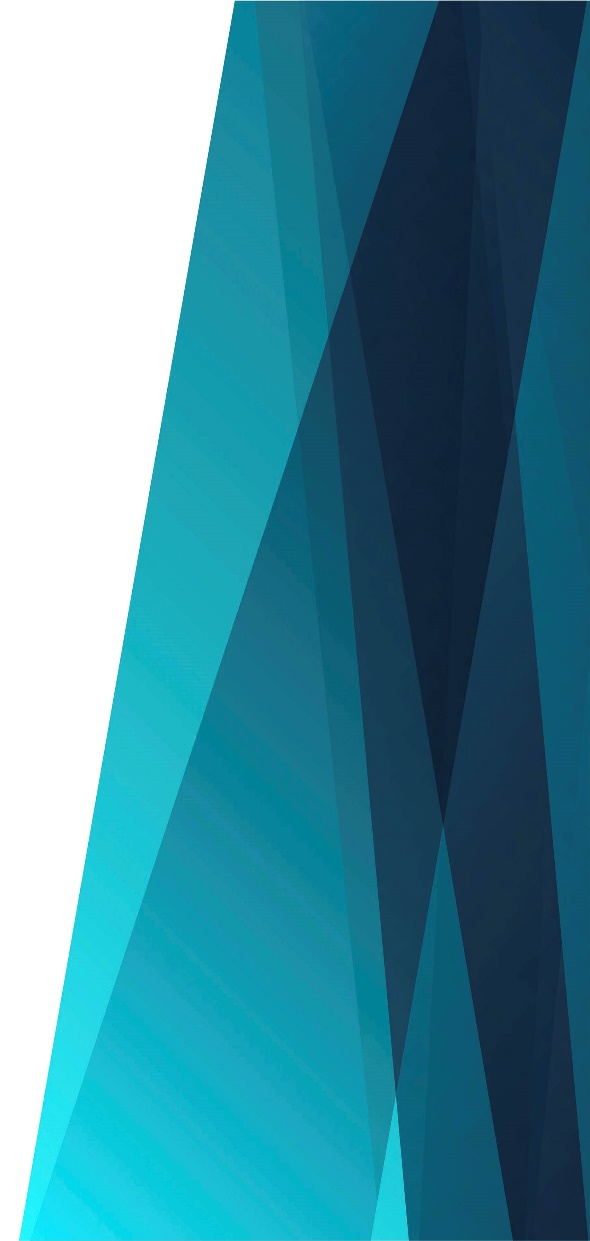 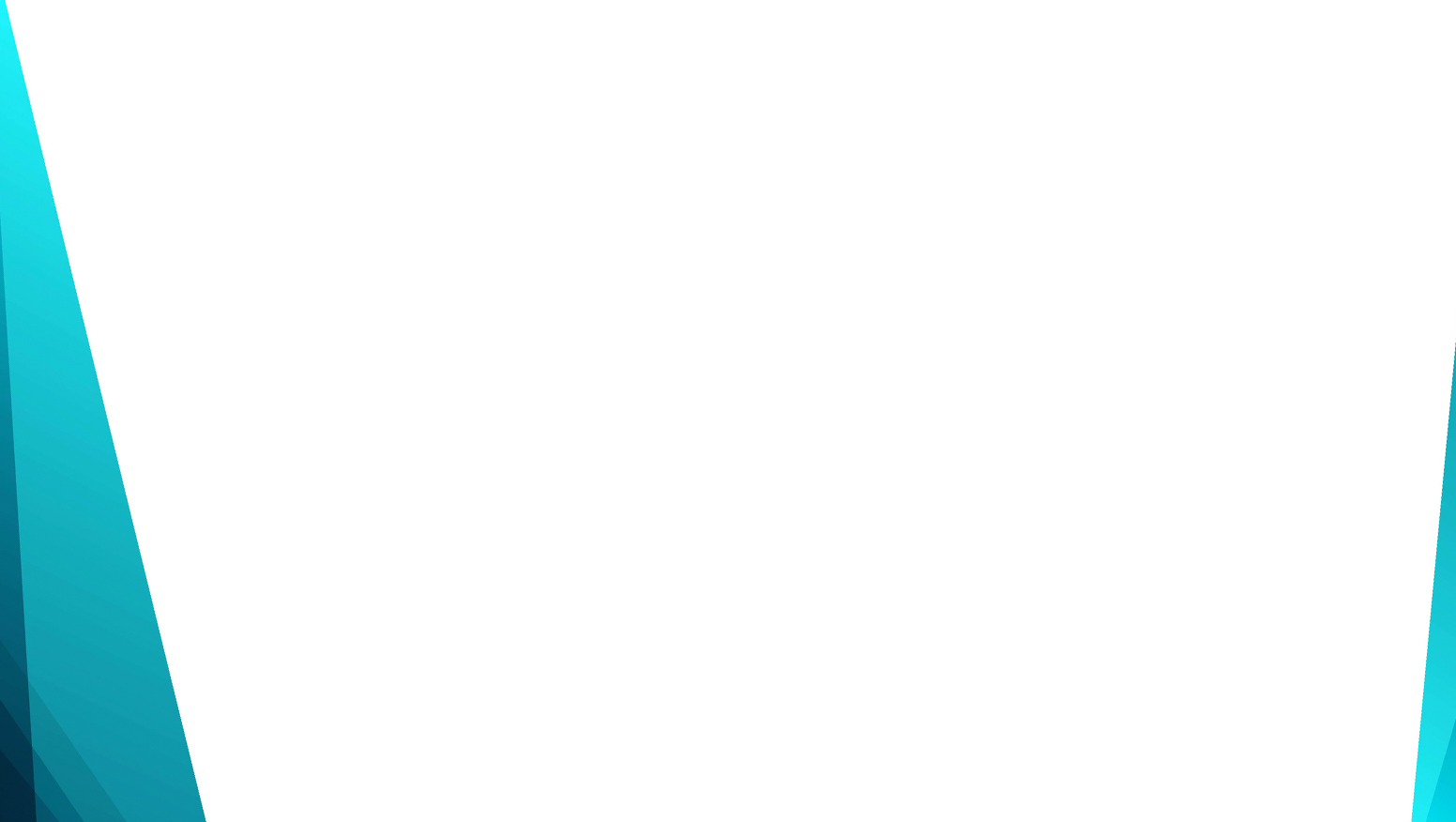 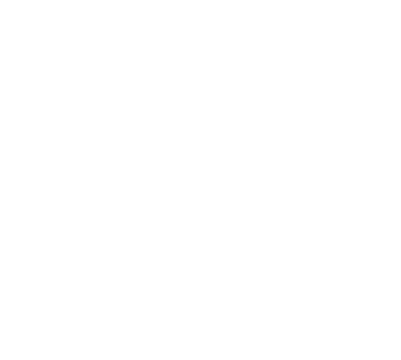 Пред Тобой 
ничего я не скрою
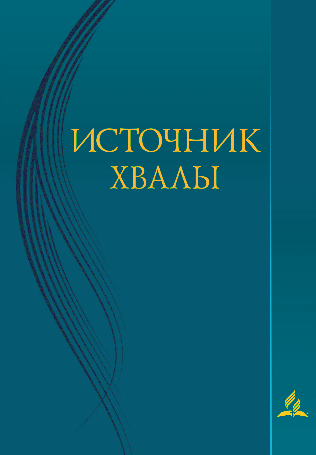 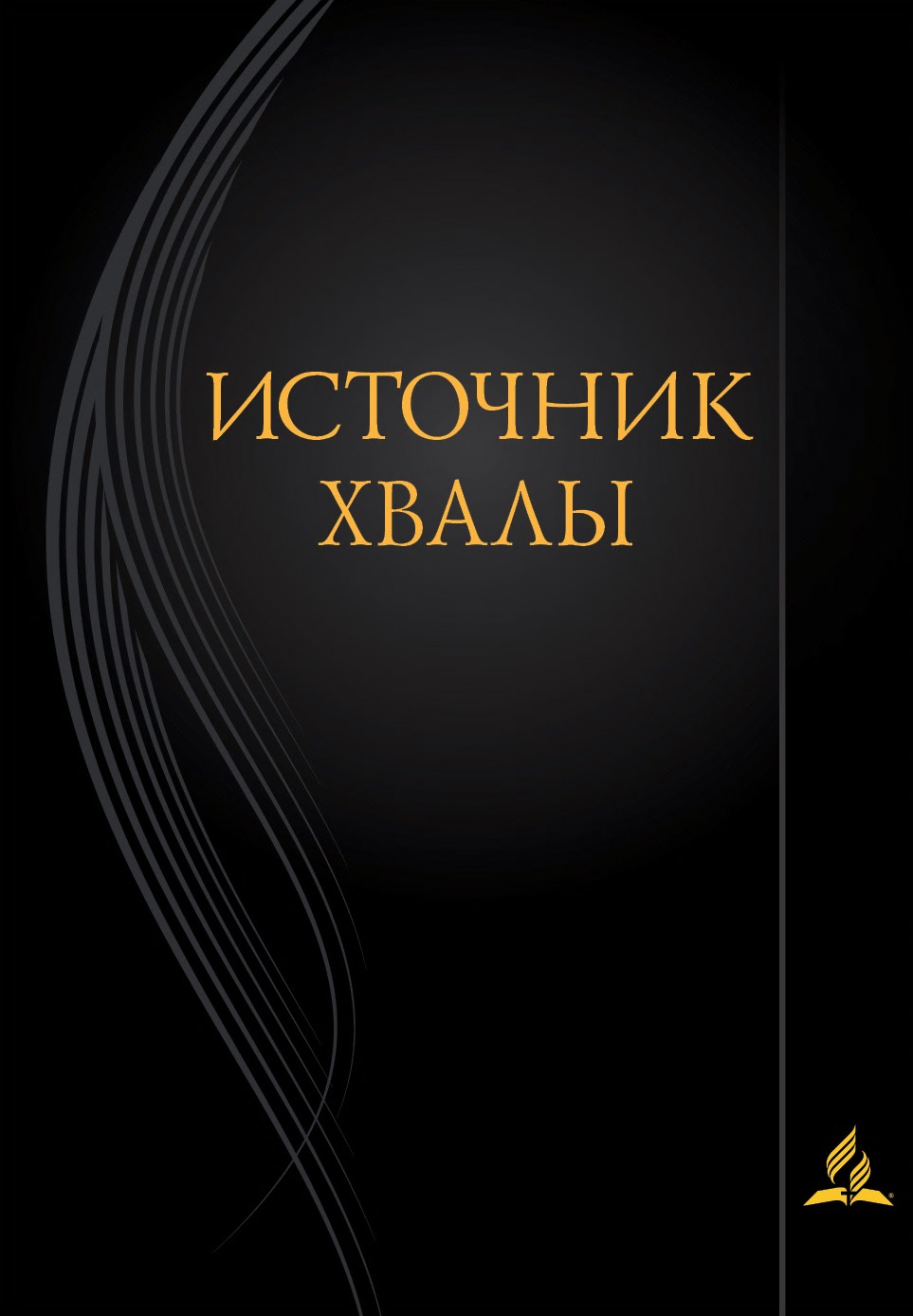 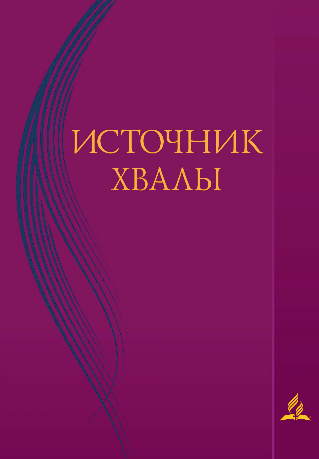 Пред Тобой ничего я не скрою
И в молитве всё честно скажу.
Сердце я в покаянье открою,
Когда Духа Святого приму.
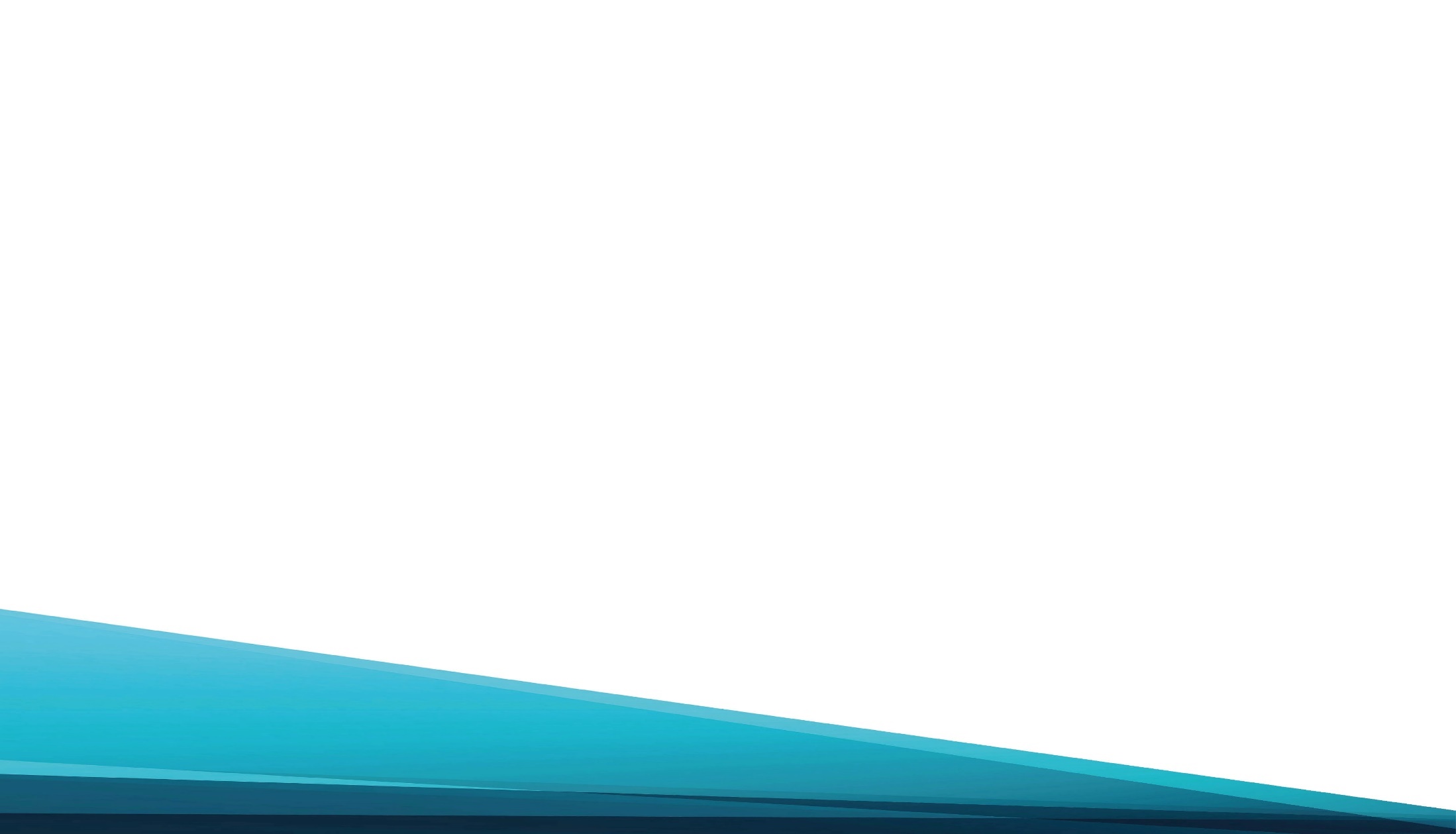 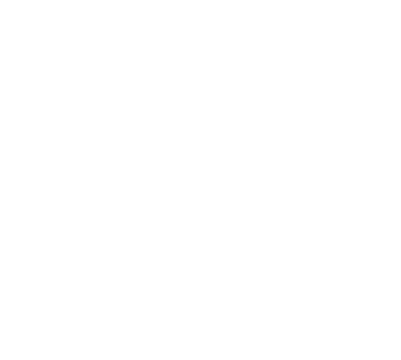 Припев:
Будь мне Богом 
                      и веди меня,
В вечной родине 
        чтоб был с Тобою я.
Будь мне Богом – 
                       я Твоё дитя.
Как хочу быть с Тобою я!
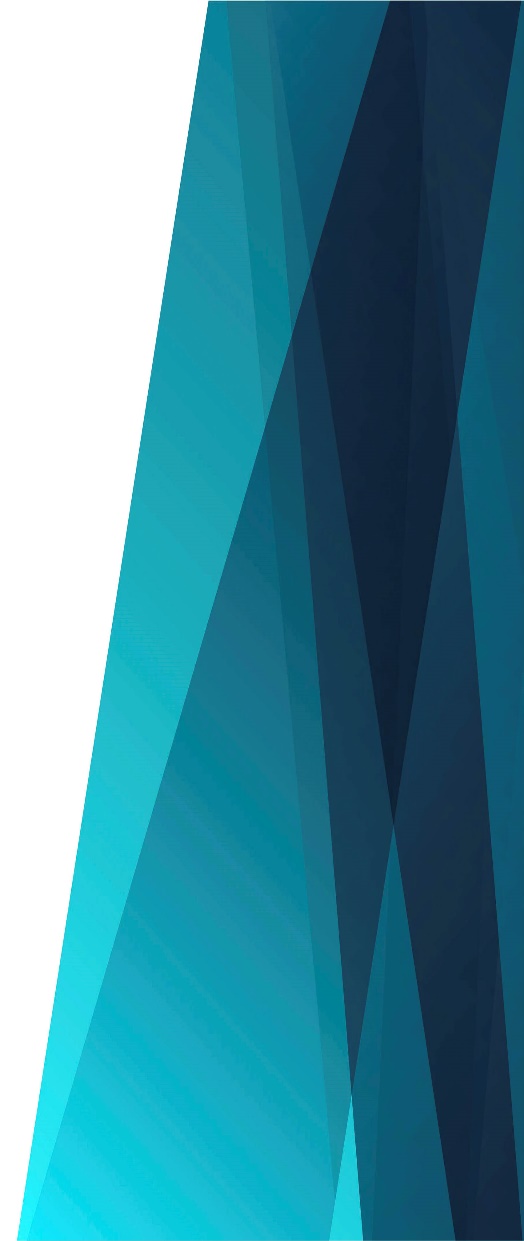 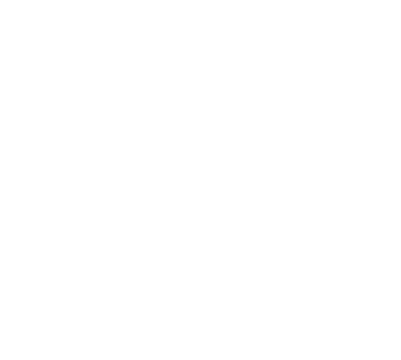 Если силы я в жизни теряю,
Ты мне руку Свою протяни.
Я тебе свою жизнь доверяю, 
Знаю, хочешь меня Ты спасти.
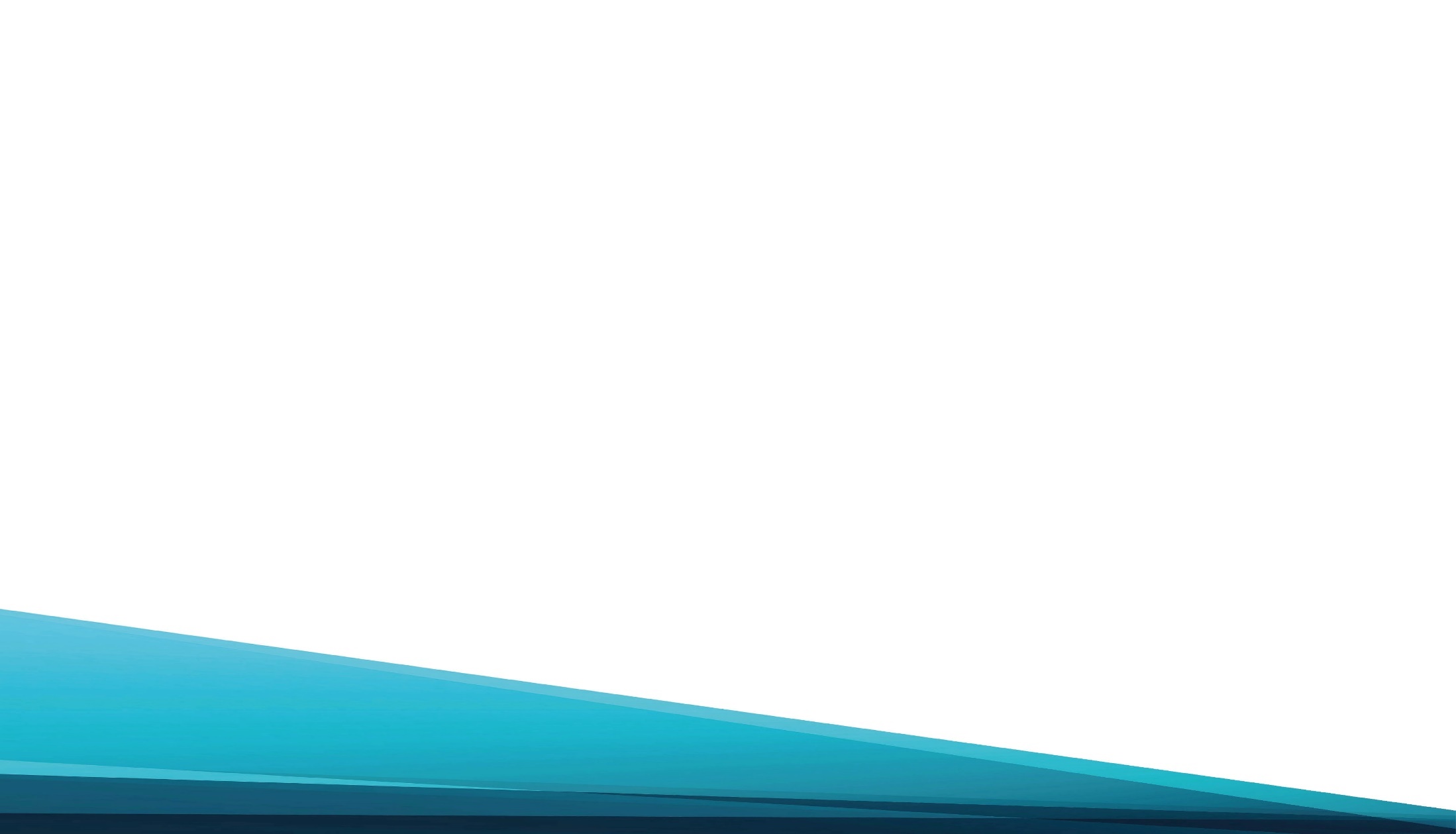 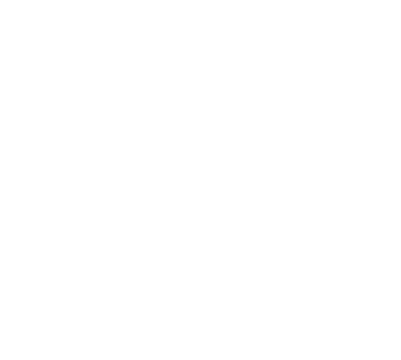 Припев:
Будь мне Богом 
                      и веди меня,
В вечной родине 
        чтоб был с Тобою я.
Будь мне Богом – 
                       я Твоё дитя.
Как хочу быть с Тобою я!
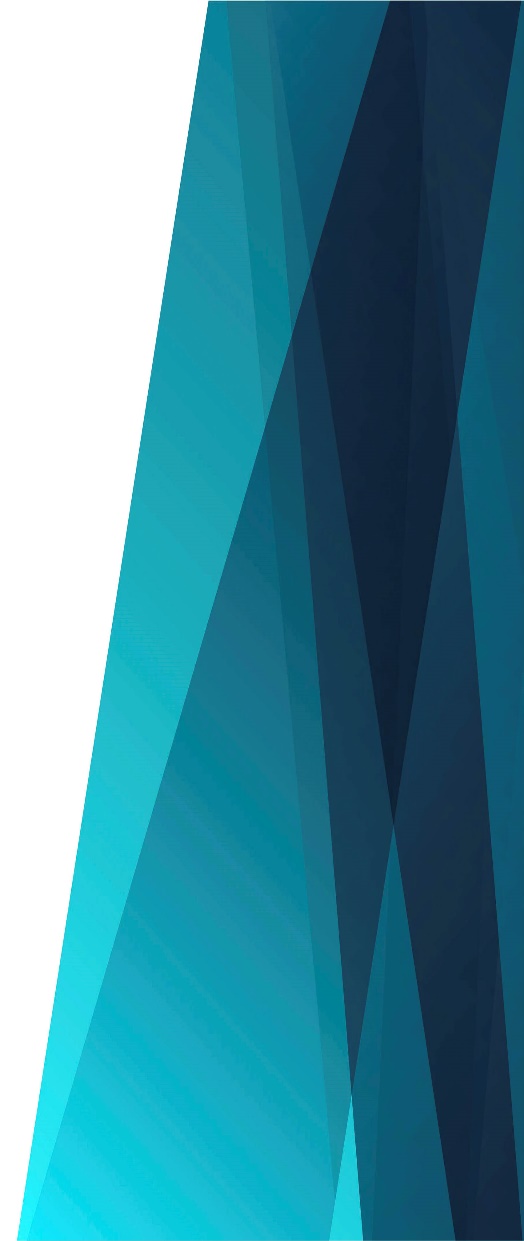 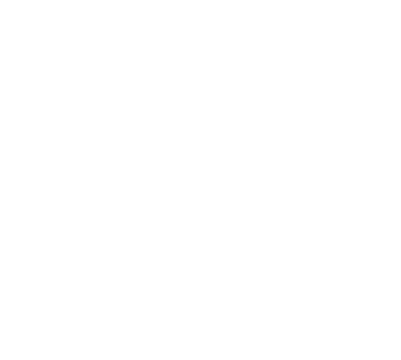 О Господь, я Тебя умоляю – 
Сердце чистое мне сотвори!
К небесам я свой
				   взор устремляю, 
В Своё Царство меня приведи.
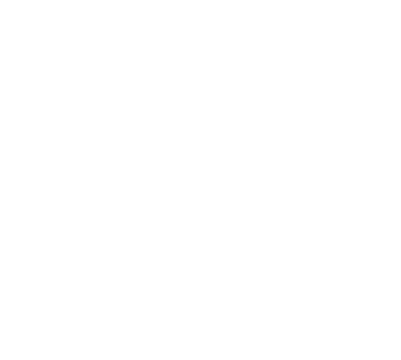 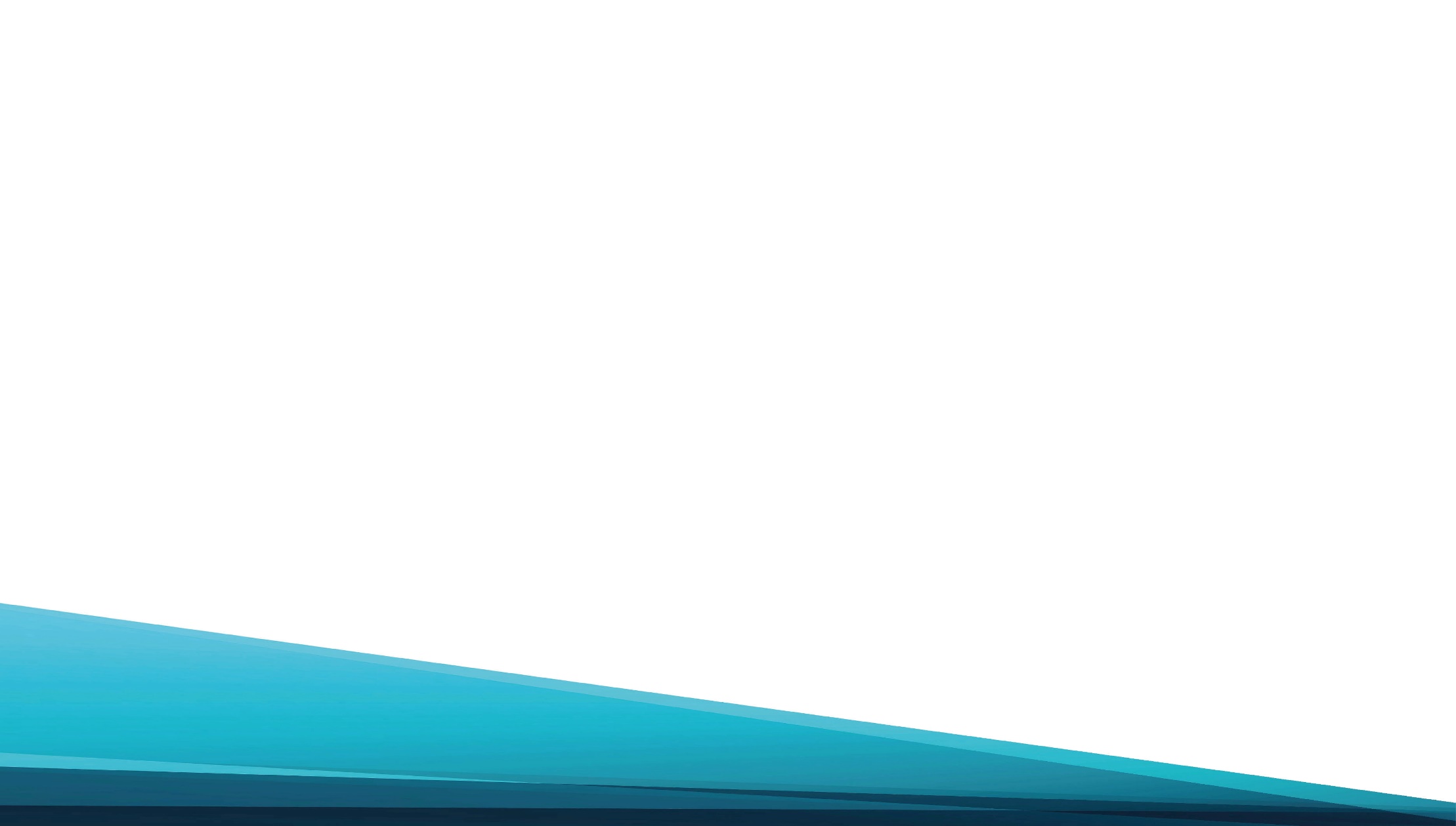 Припев:
Будь мне Богом 
                      и веди меня,
В вечной родине 
        чтоб был с Тобою я.
Будь мне Богом – 
                       я Твоё дитя.
Как хочу быть с Тобою я!
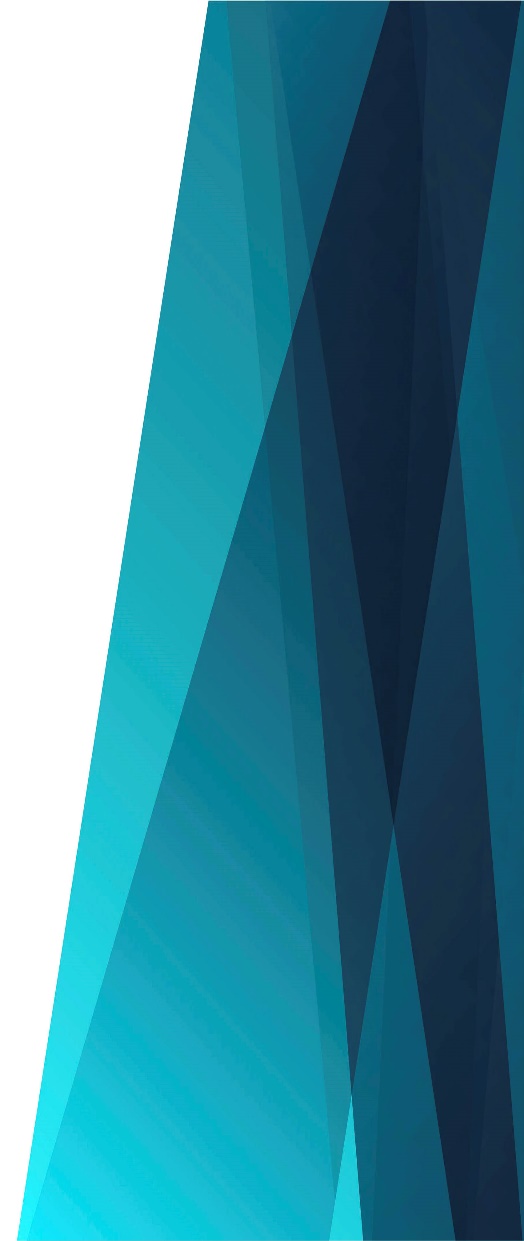 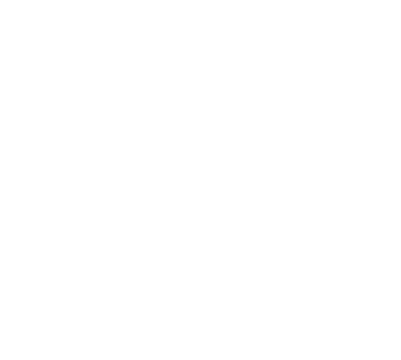